REZIDENCE U VYSOKÉ BRÁNY -  Standardy
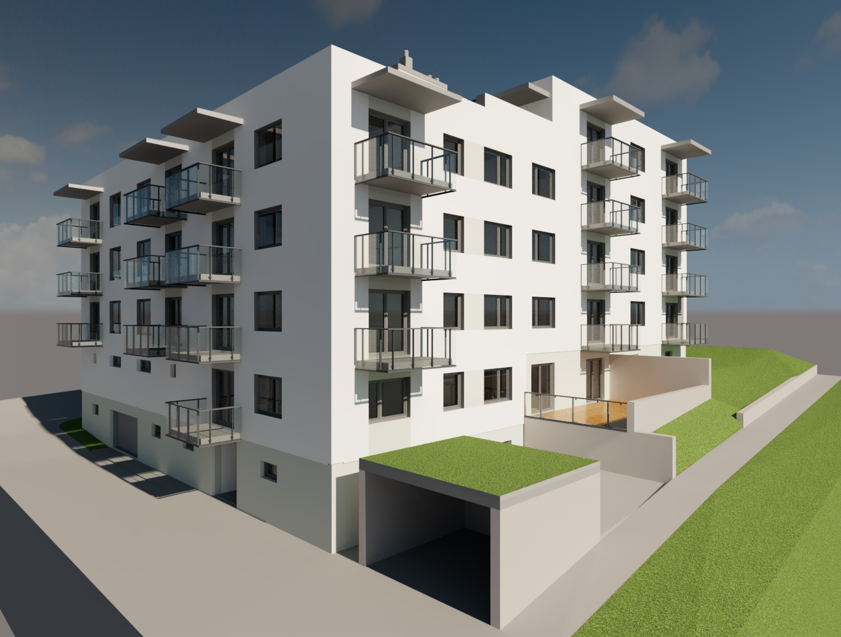 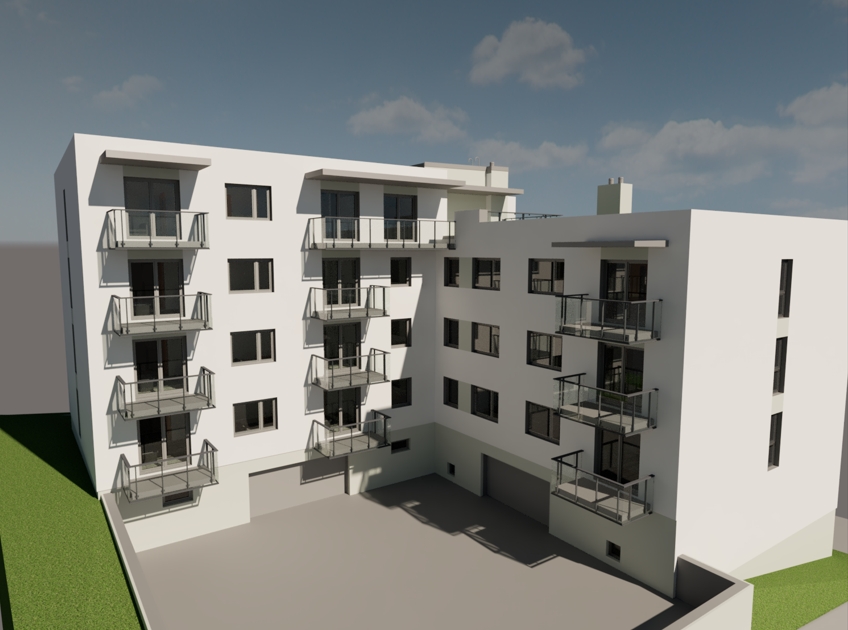 FLOW
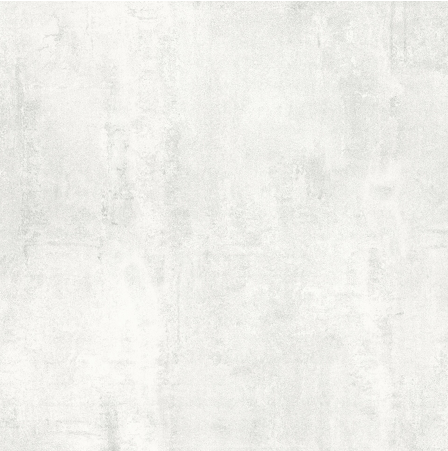 Slinuté glazované rektifikované dlaždice 60 x 60 cm. Dlaždice mají hladký matný povrch s protiskluzností R10/B se širokou škálou uplatnění v interiéru i na venkovních terasách.
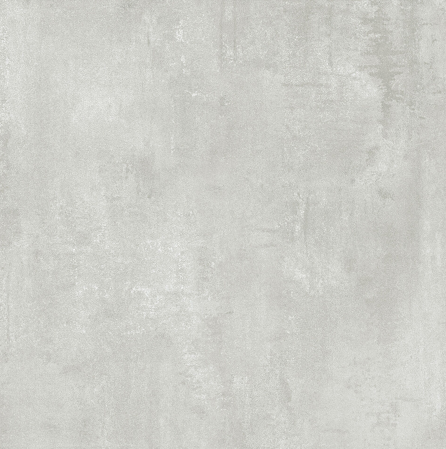 316 Kč/m2  bez DPH
METAL
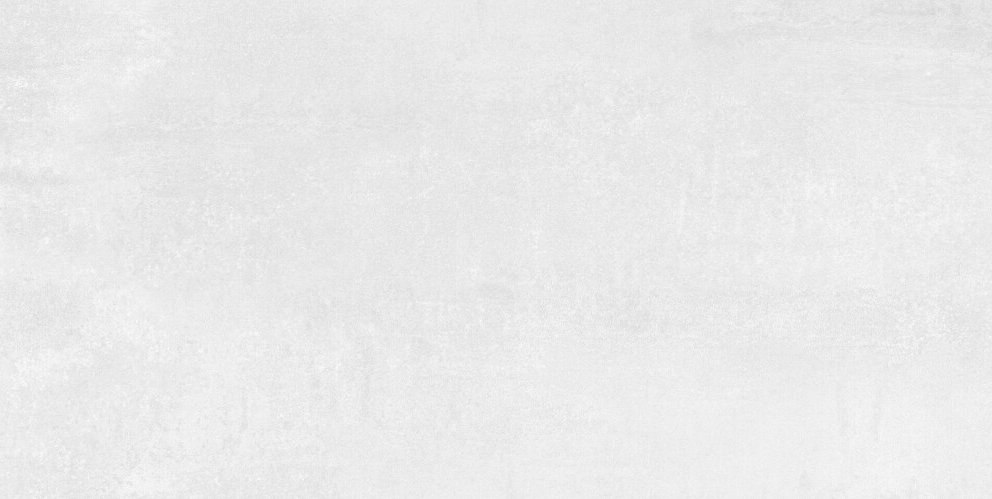 Rektifikované obklady 30 x 60 cm. Obklady mají hladký matný povrch se širokou škálou uplatnění v interiéru.
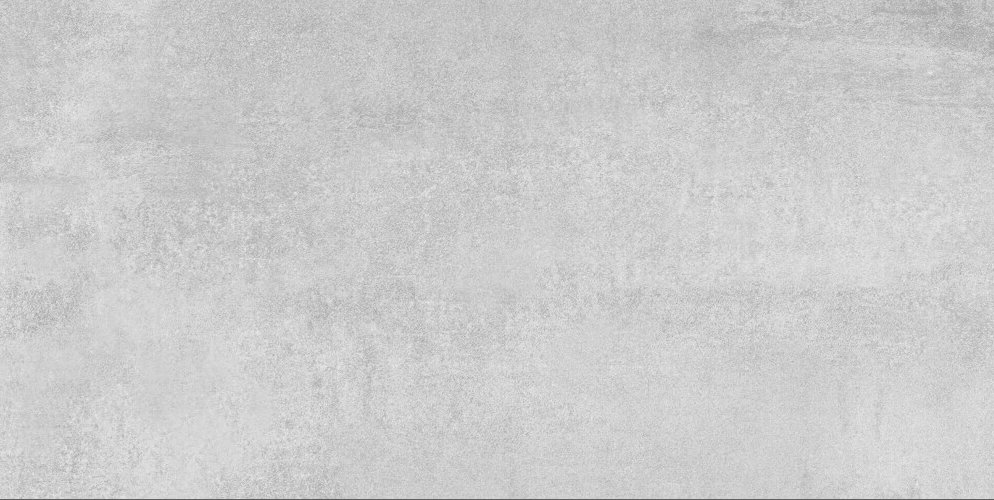 310 Kč/m2  bez DPH
FLOW
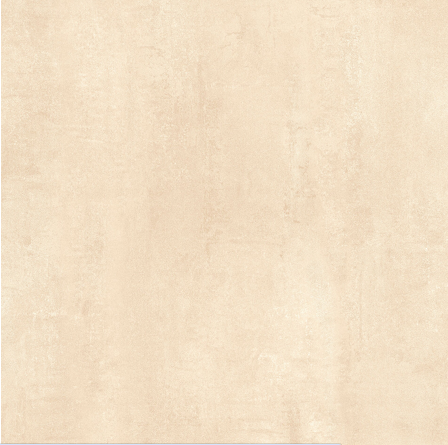 Slinuté glazované rektifikované dlaždice 60 x 60 cm. Dlaždice mají hladký matný povrch s protiskluzností R10/B se širokou škálou uplatnění v interiéru i na venkovních terasách.
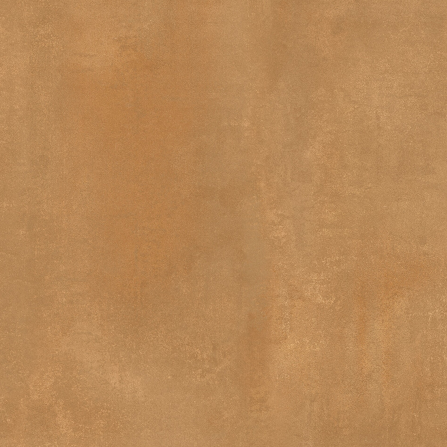 316 Kč/m2  bez DPH
METAL
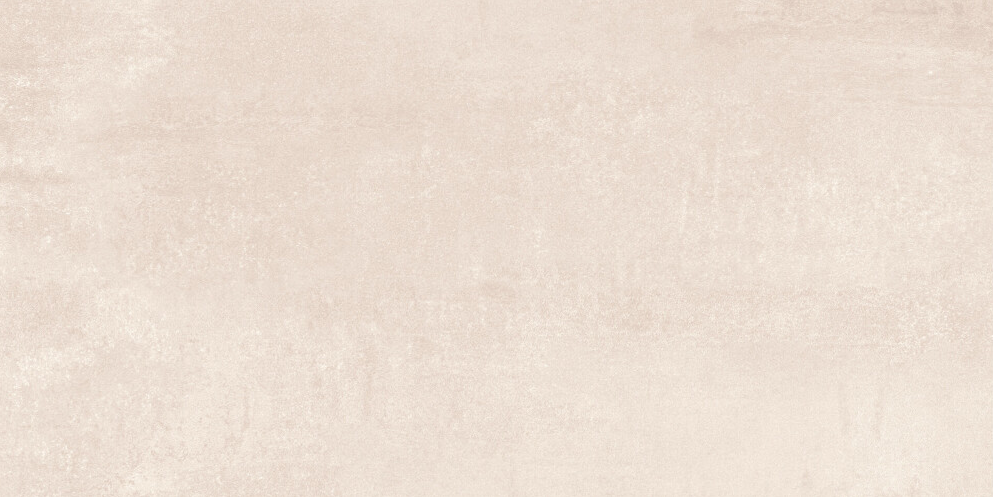 Rektifikované obklady 30 x 60 cm. Obklady mají hladký matný povrch se širokou škálou uplatnění v interiéru.
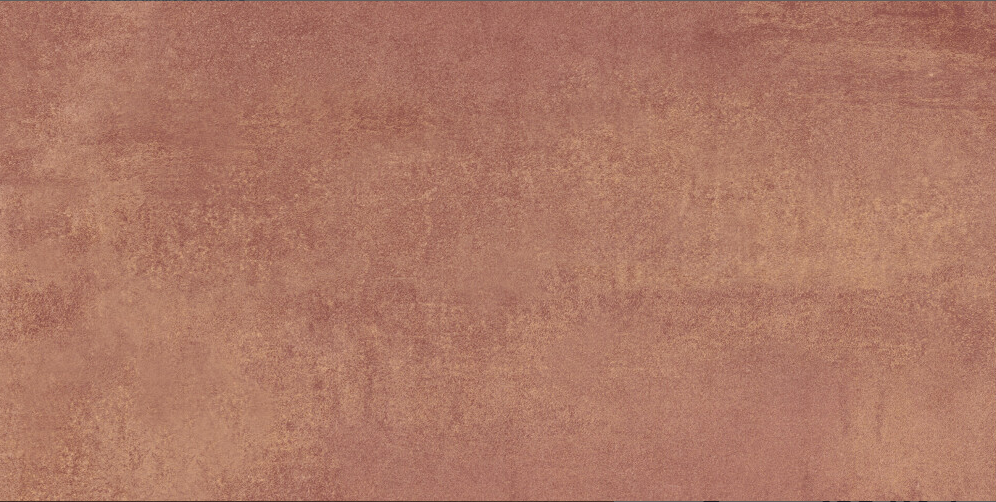 310 Kč/m2  bez DPH
ATACAMA -    chodby
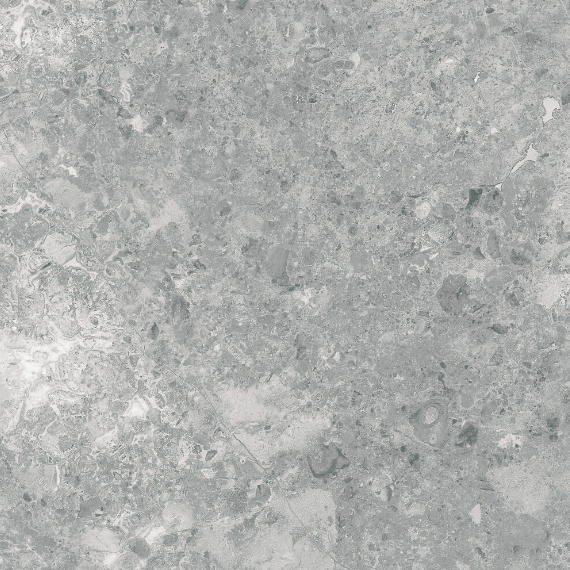 Slinuté glazované rektifikované dlaždice 60 x 60 cm. Dlaždice mají hladký matný povrch s protiskluzností R9/A se širokou škálou uplatnění v interiéru i exteriéru.
303 Kč/m2  bez DPH
TAURUS GRANIT – schodiště
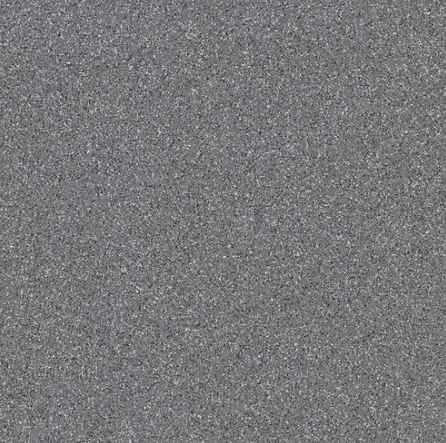 dlaždice slinutá, neglazovaná, 30x30 s protiskluzností R10/B
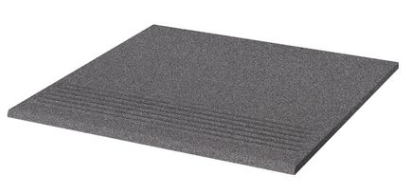 217 Kč/m2  bez DPH
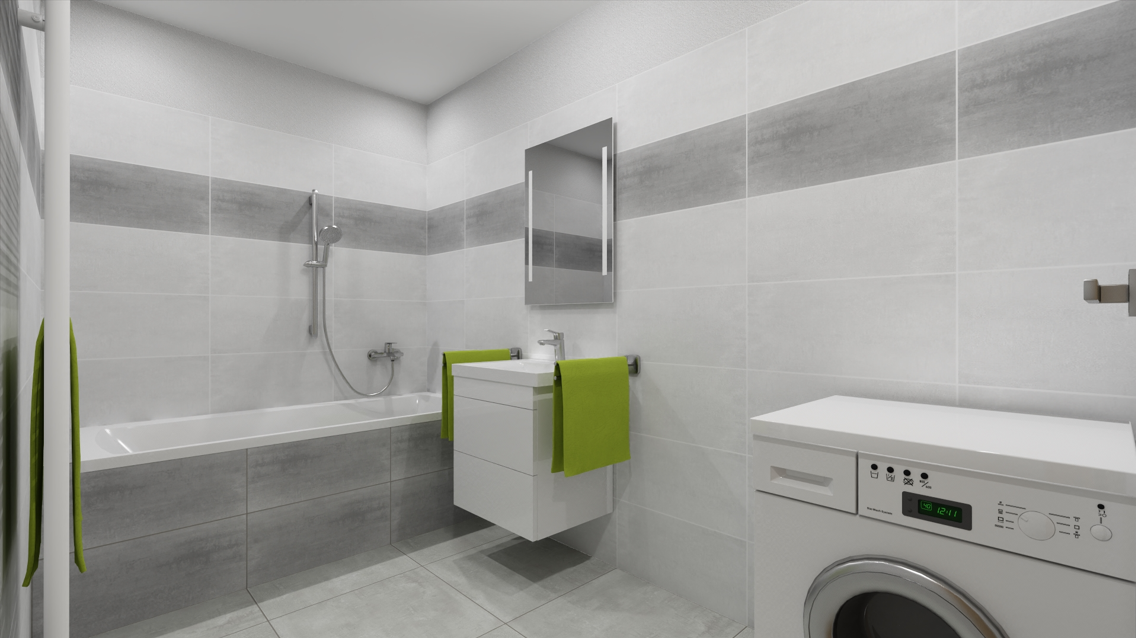 3+kk
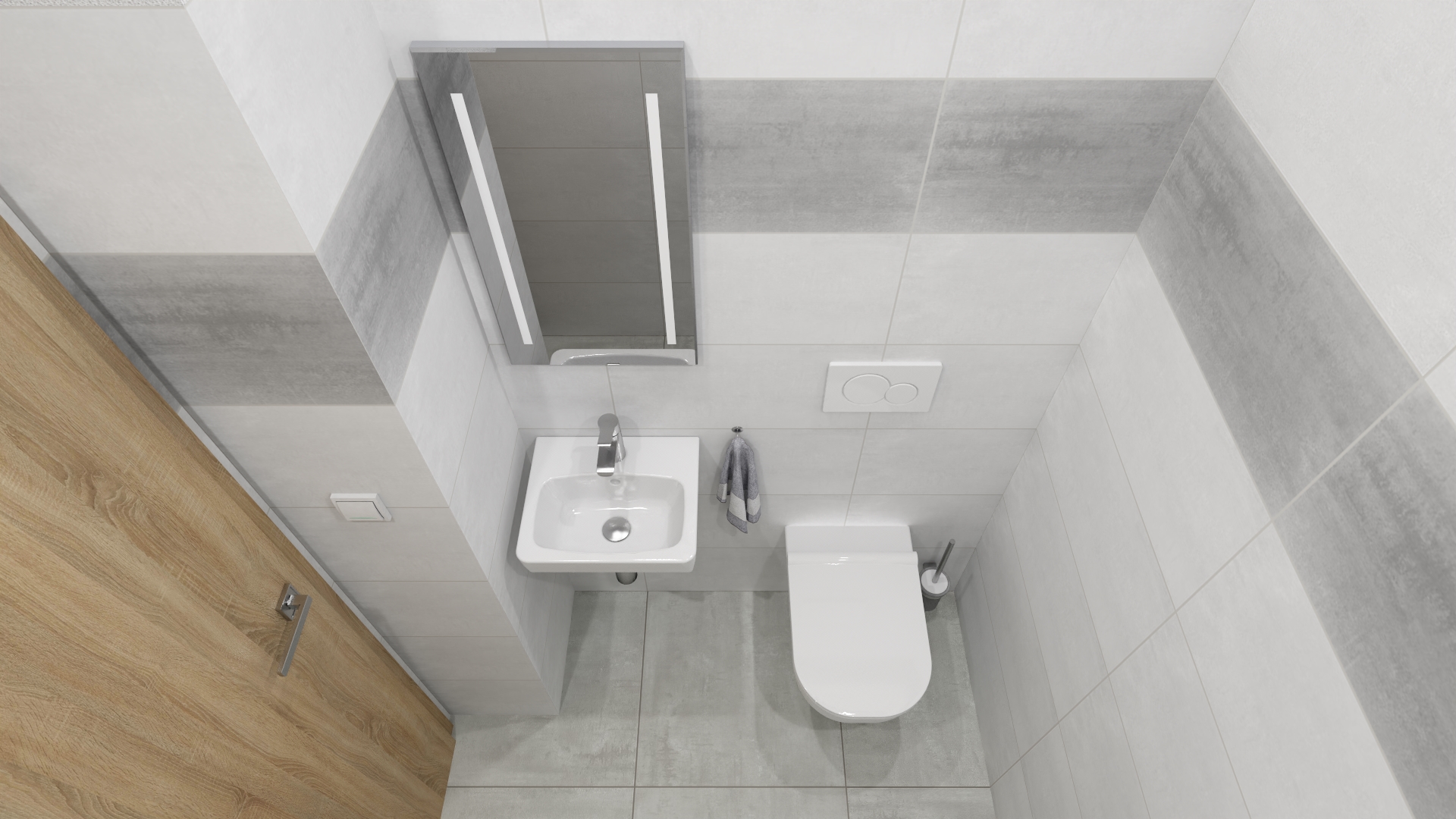 3+kk
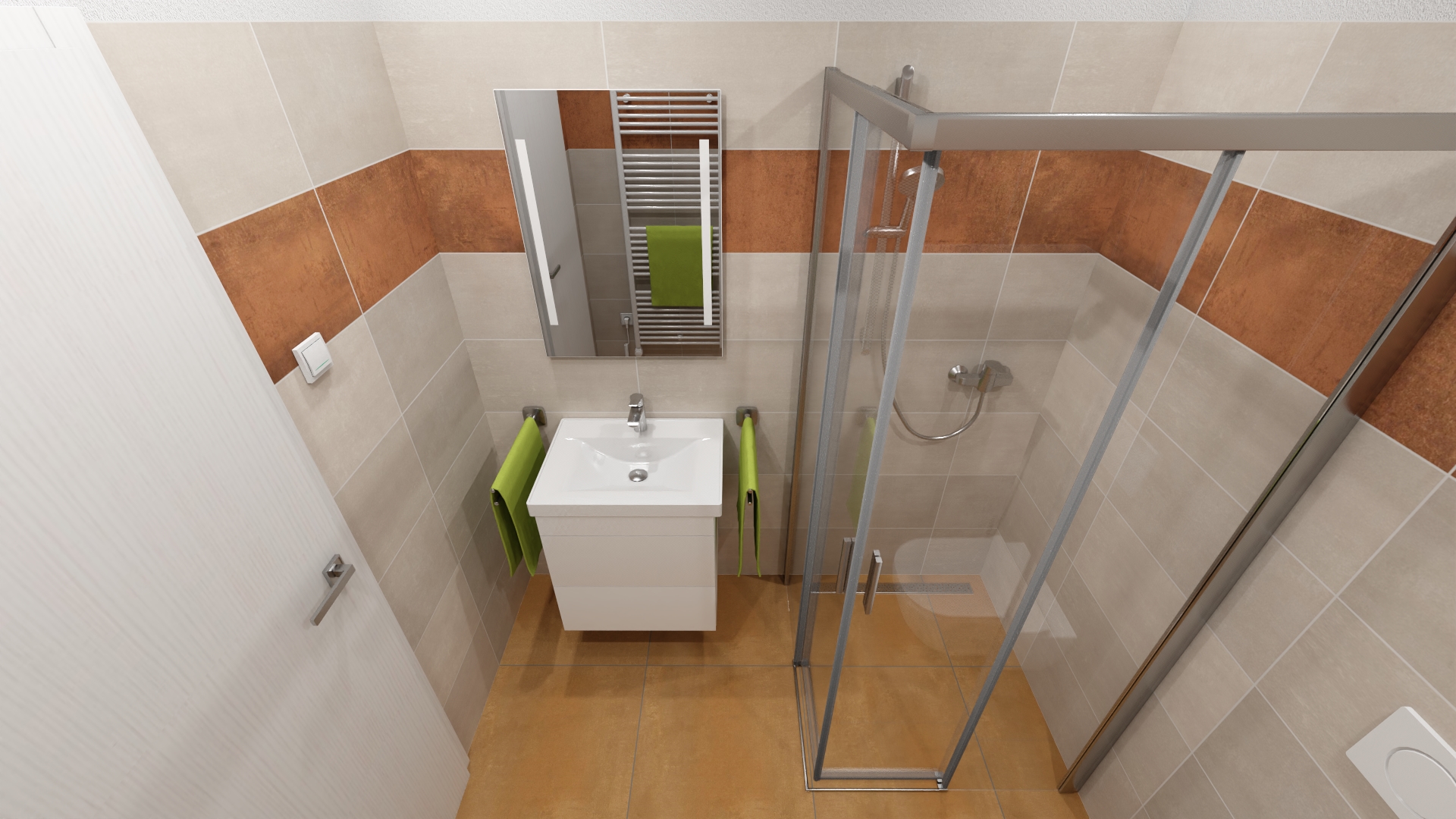 2+kk
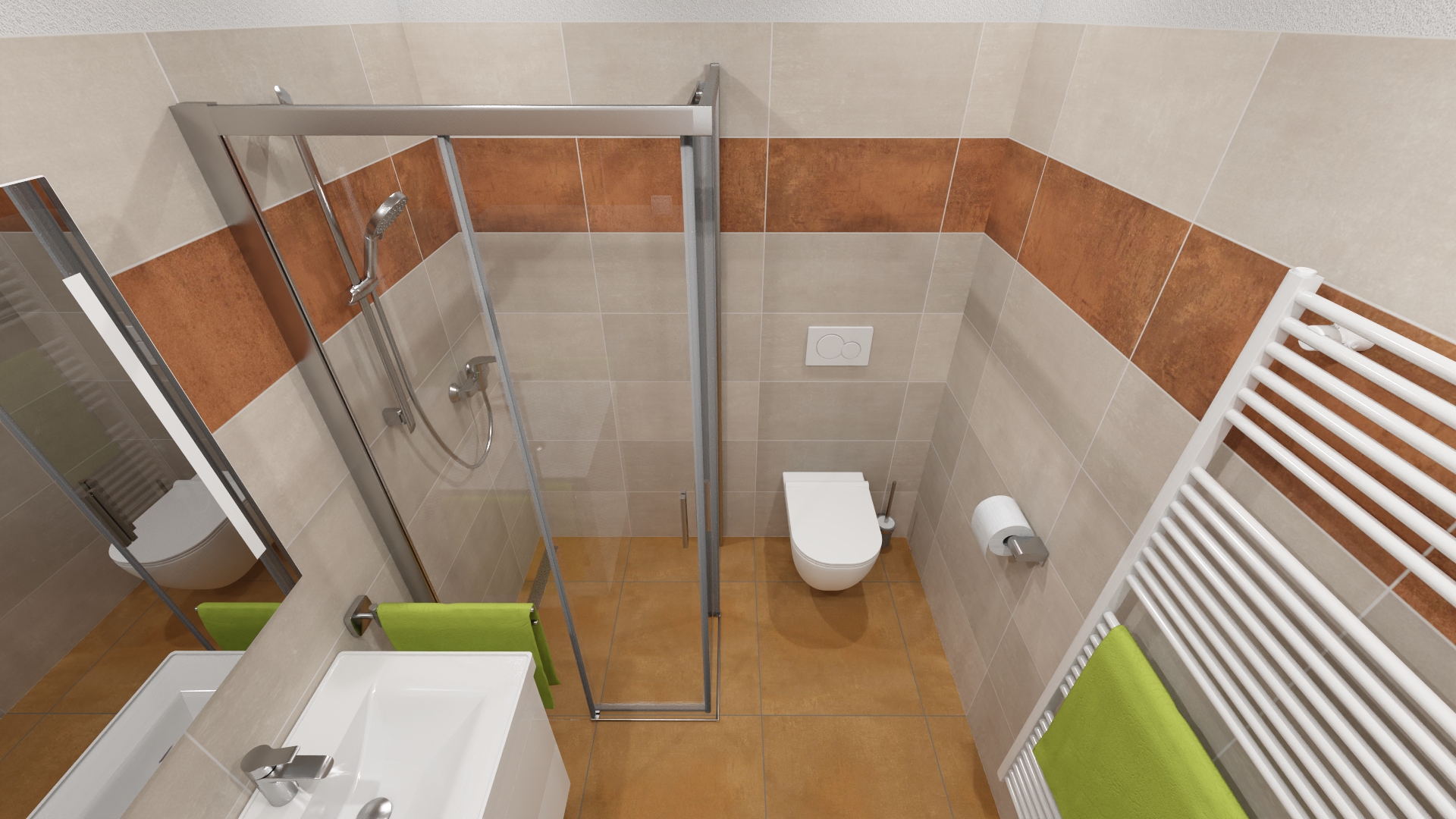 2+kk
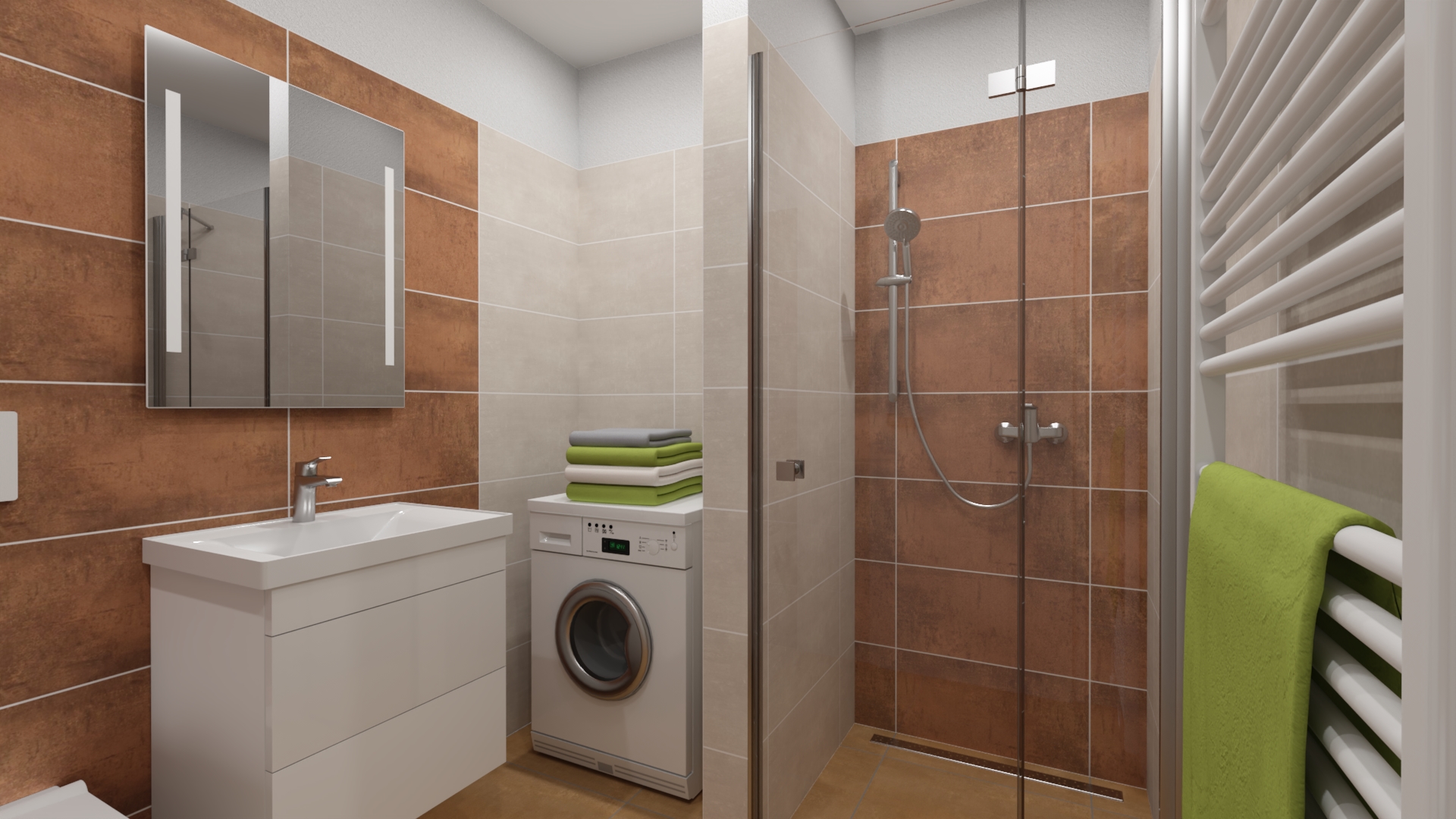 2+kk
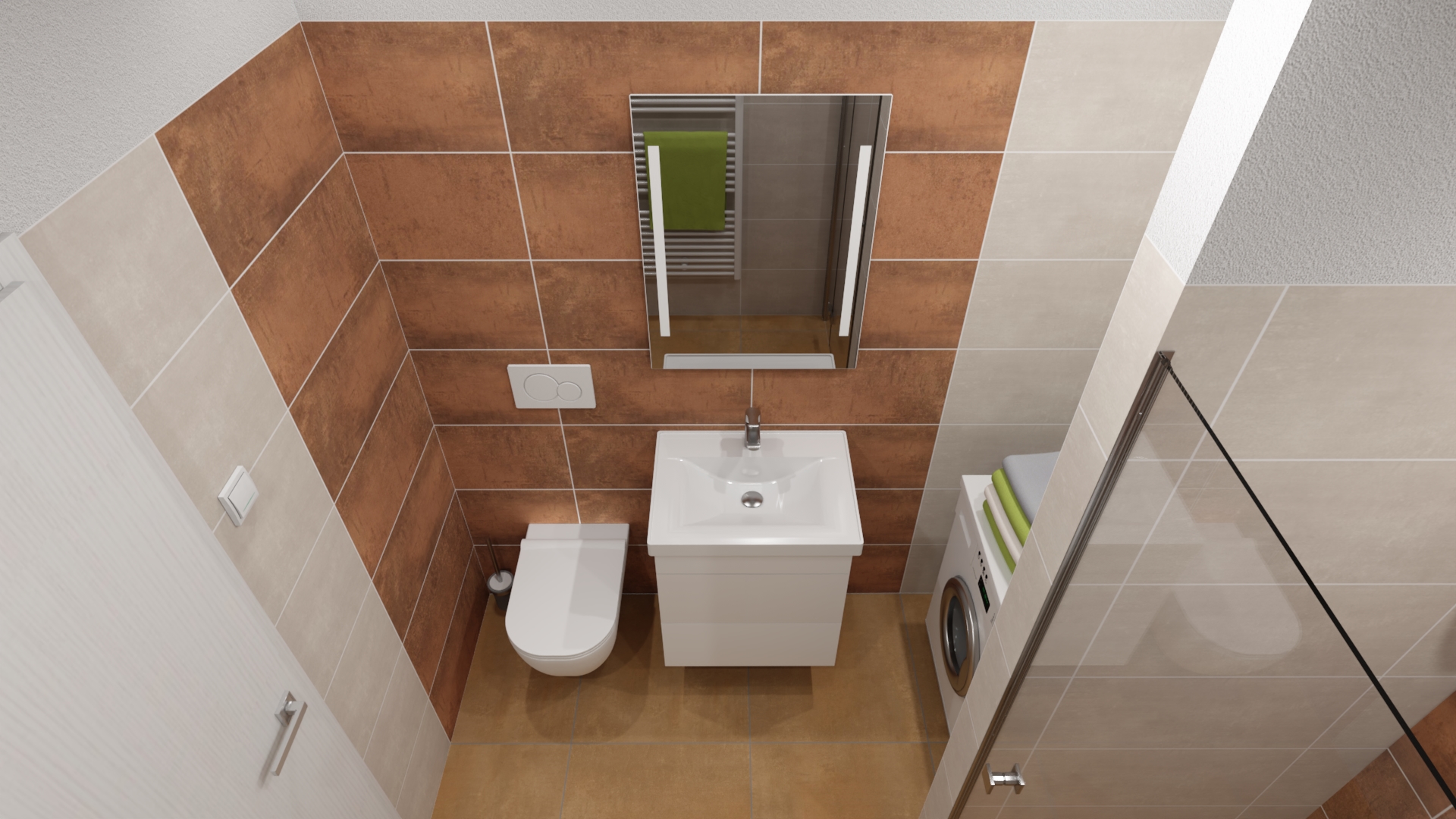 2+kk
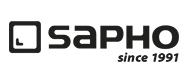 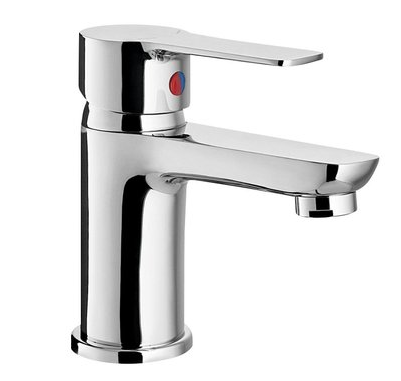 UMYVADLOVÁ BATERIE
875 Kč  bez DPH
BARON stojánková umyvadlová baterie bez výpusti, chrom
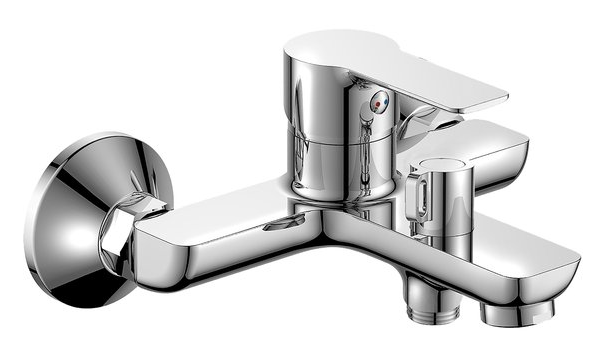 VANOVÁ BATERIE
1825 Kč  bez DPH
BARON nástěnná vanová baterie, chrom
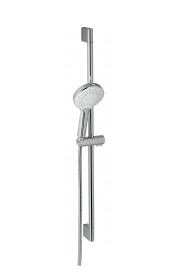 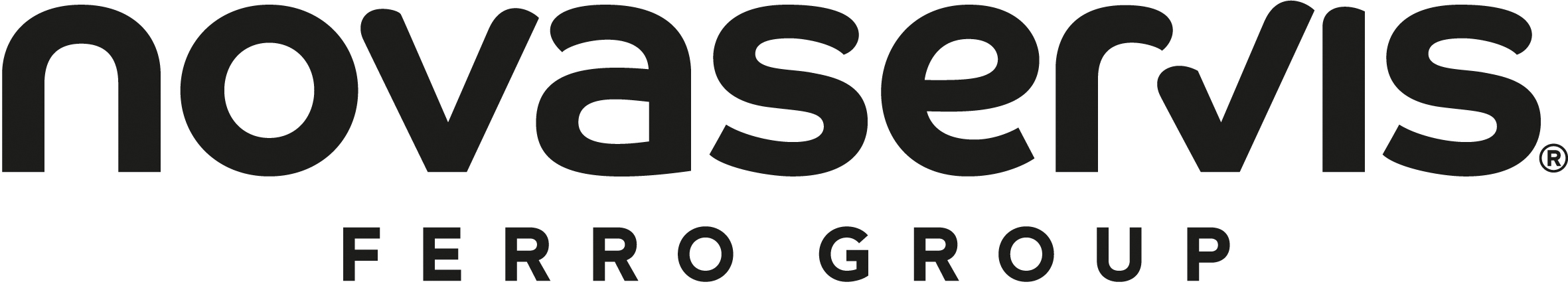 SPRCHOVÁ MINI SOUPRAVA
Sprchová souprava s designovou sprchovou tyčí
1506 Kč komplet  bez DPH
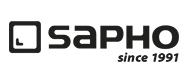 SPRCHOVÁ BATERIE
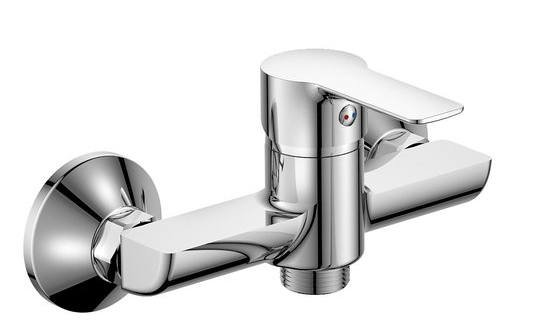 BARON nástěnná sprchová baterie, chrom
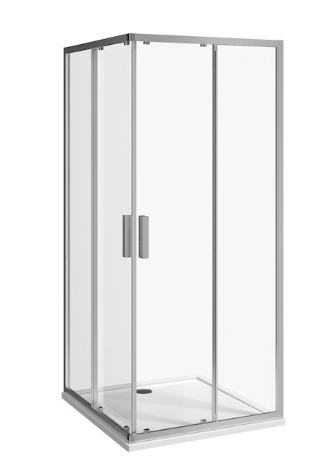 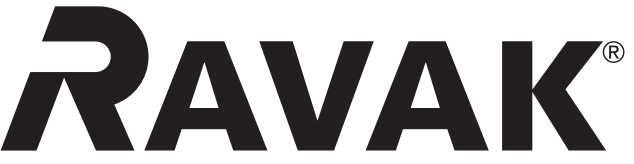 SPRCHOVÝ KOUT
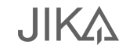 9110 Kč  bez DPH
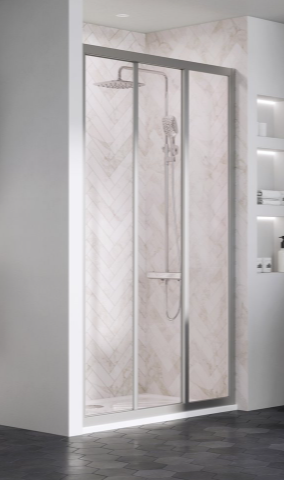 SPRCHOVÉ DVEŘE
4900 Kč  bez DPH
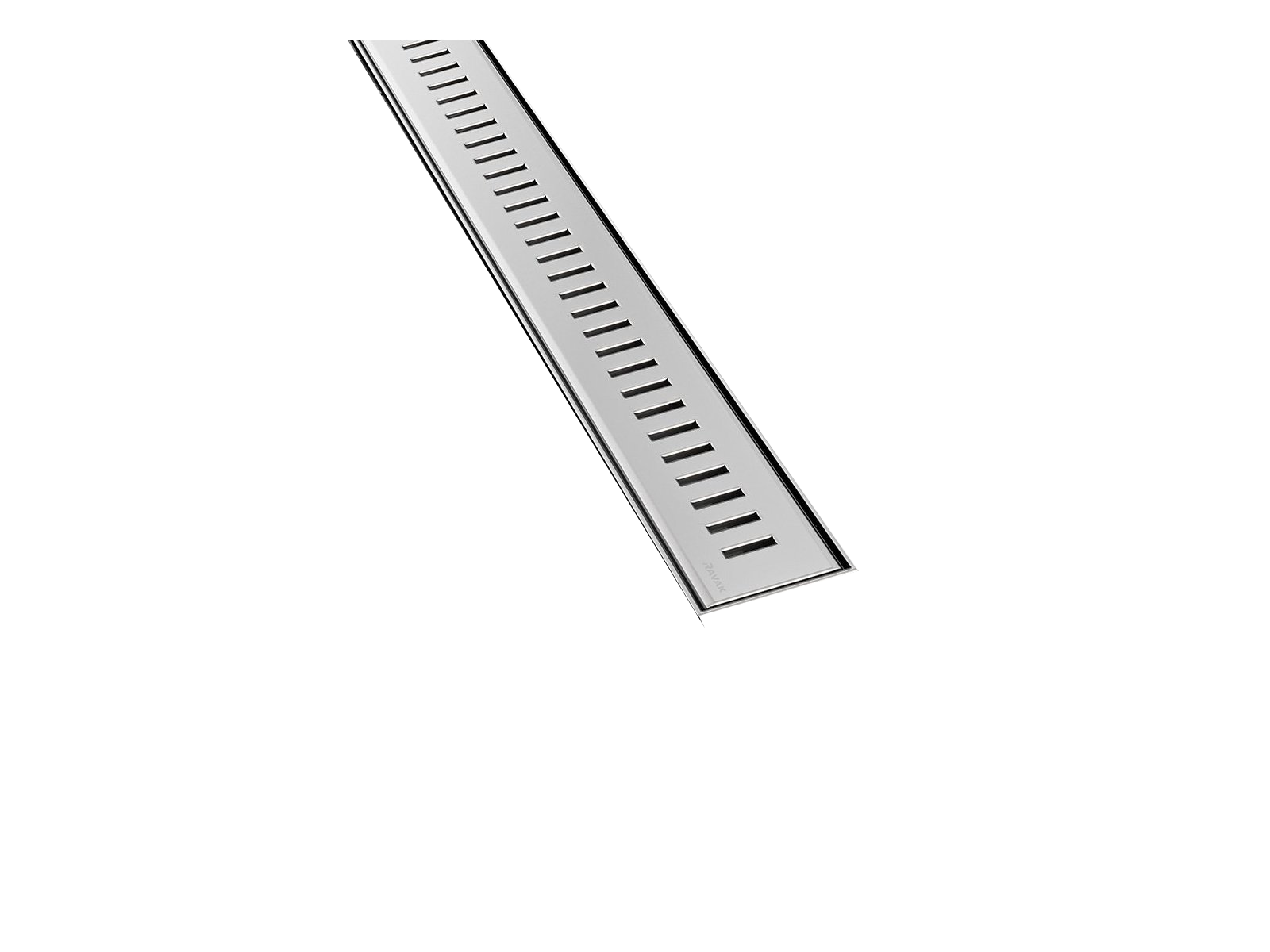 Sprchové dveře Supernova ASDP3-90, satin/transparent
Sprchový kout Nion , 900x900x1950 mm, stříbrný lesklý profil/čiré sklo
ODTOKOVÝ ŽLAB
2193 Kč  bez DPH
Odtokový žlab Zebra
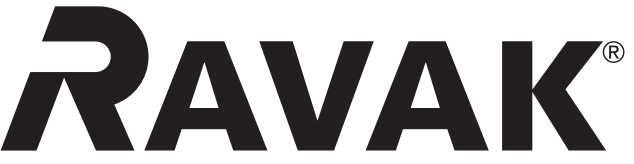 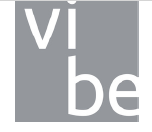 UMYVADLO SAVA
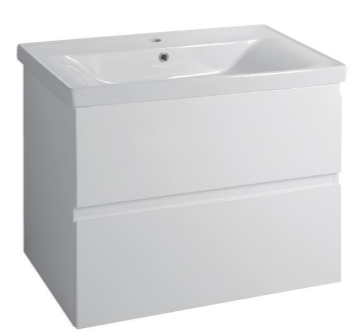 2 143 Kč  bez DPH
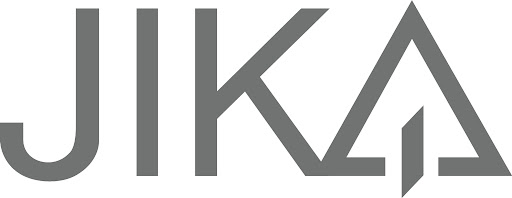 ZRCADLO CLEAR
Zrcadlo s LED osvětlením Clear Mirror
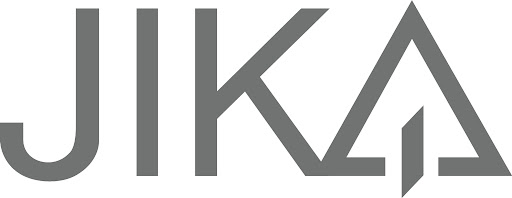 WC
3684 Kč  bez DPH
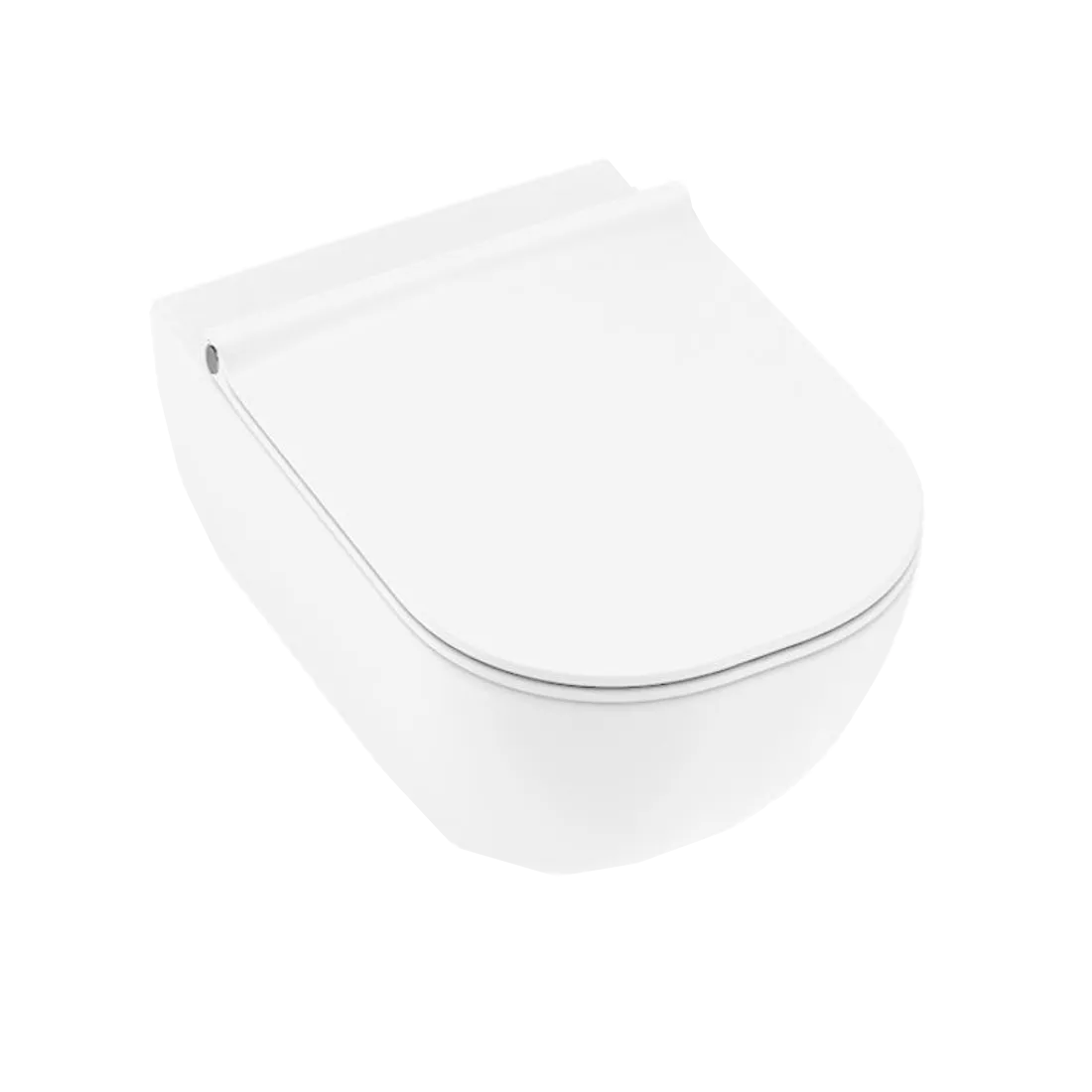 TLAČÍTKO
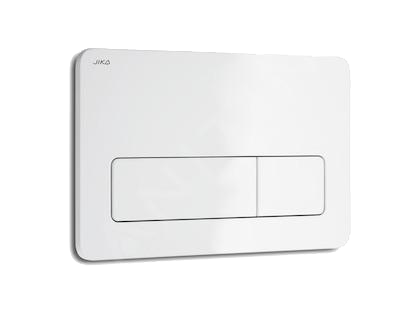 450 Kč  bez DPH
Jika Modul - Ovládací tlačítko PL3, Dual Flush, bílá
Jika Mio WC závěsné Rimless včetně sedátka, bílé
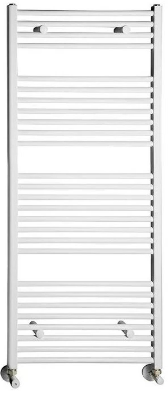 5216 Kč  bez DPH
OTOPNÉ TĚLESO včetně topné tyče
Otopné těleso 600mm rovné bílé
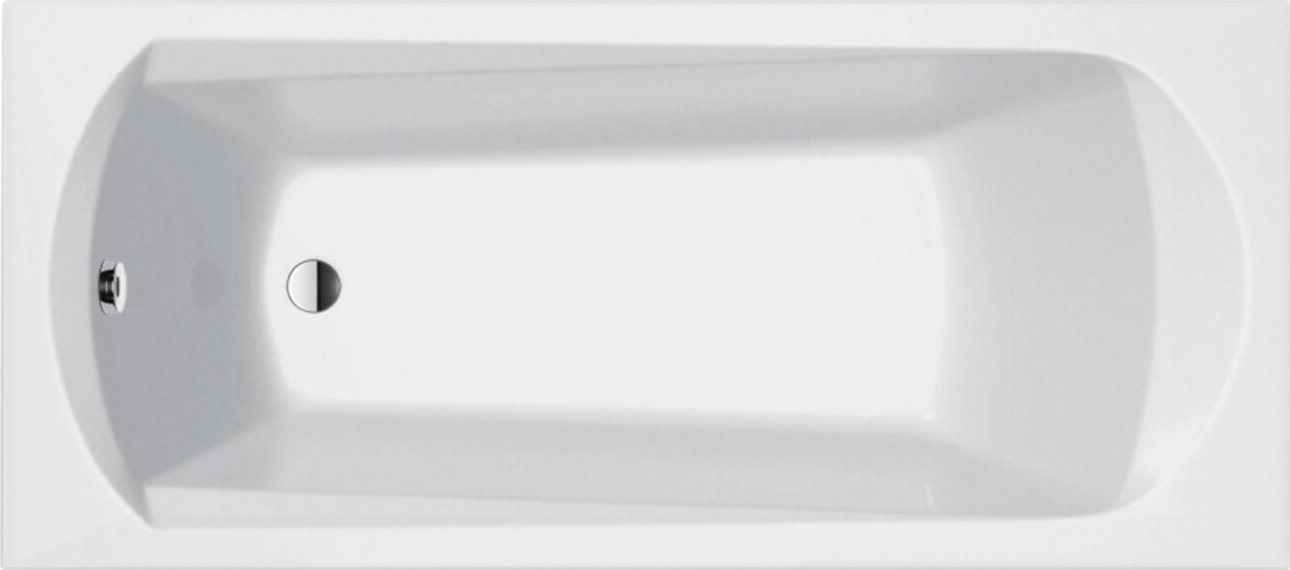 VANA
5120 Kč/m2  bez DPH
Akrylátová vana Samba 170×75 + podpora 75U XMK2401
INTERIEROVÉ DVEŘE
Dveře Erkado dub přírodní
6900 Kč  bez DPH

dveře interiérové jednokřídlé plné, voština, 70x197, WC zámek, mřížka, obložková zárubeň
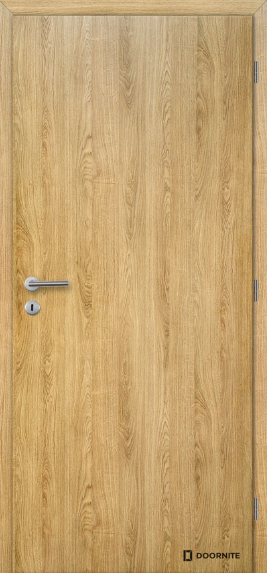 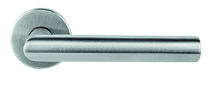 Lenka nerez, kulatá rozeta
6800 Kč  bez DPH

dveře interiérové jednokřídlé plné, voština, 80x197, BB zámek,  obložková zárubeň
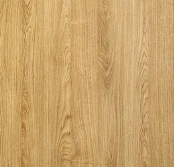 Dub přírodní
VINYLOVÉ PODLAHY
500 Kč/m2  bez DPH
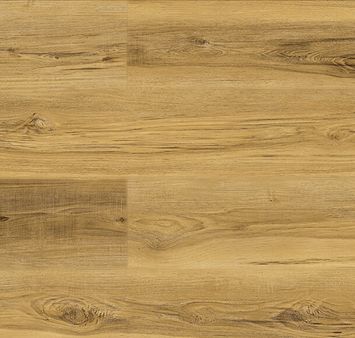 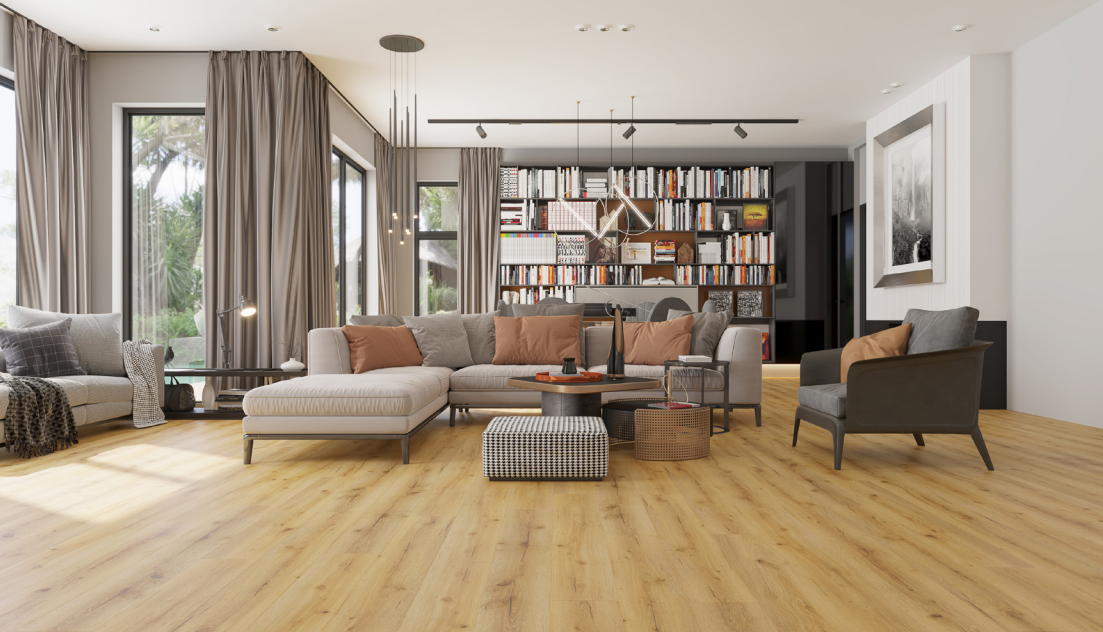 Fatra Thermofix Wood
Vinylová podlaha o tloušťce 2 mm s  nášlapnou vrstvou 0,4 mm. Je vhodná do domácností i komerčních prostorů s velkou zátěží.